Welcome
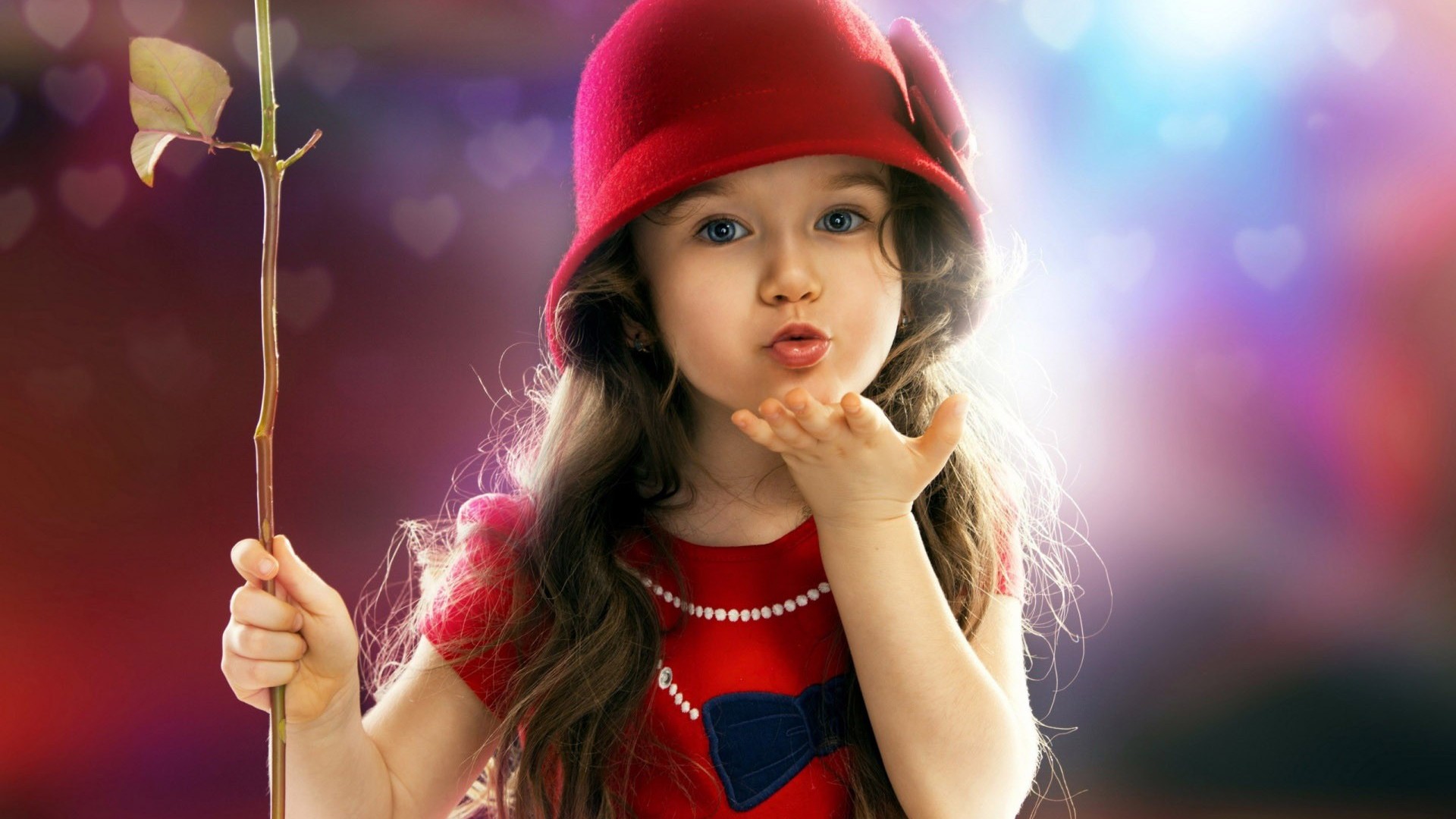 PRESENTED   BY
Md.Abul Kashem Sarder
Assistant Teacher
Hazrakati Govt.Primary School
Tala, Satkhira.
Subject: English
Class: One 
Unit: 02
Lesson: 20
Learning Outcomes
By the end of the lesson students will be able to –
Listening-
4.1.1- To enjoy the rhythm of simple rhymes.
Speaking-
4.1.1 – To repeat rhythm after the teacher.
4.1.2-To recite the rhyme individually.
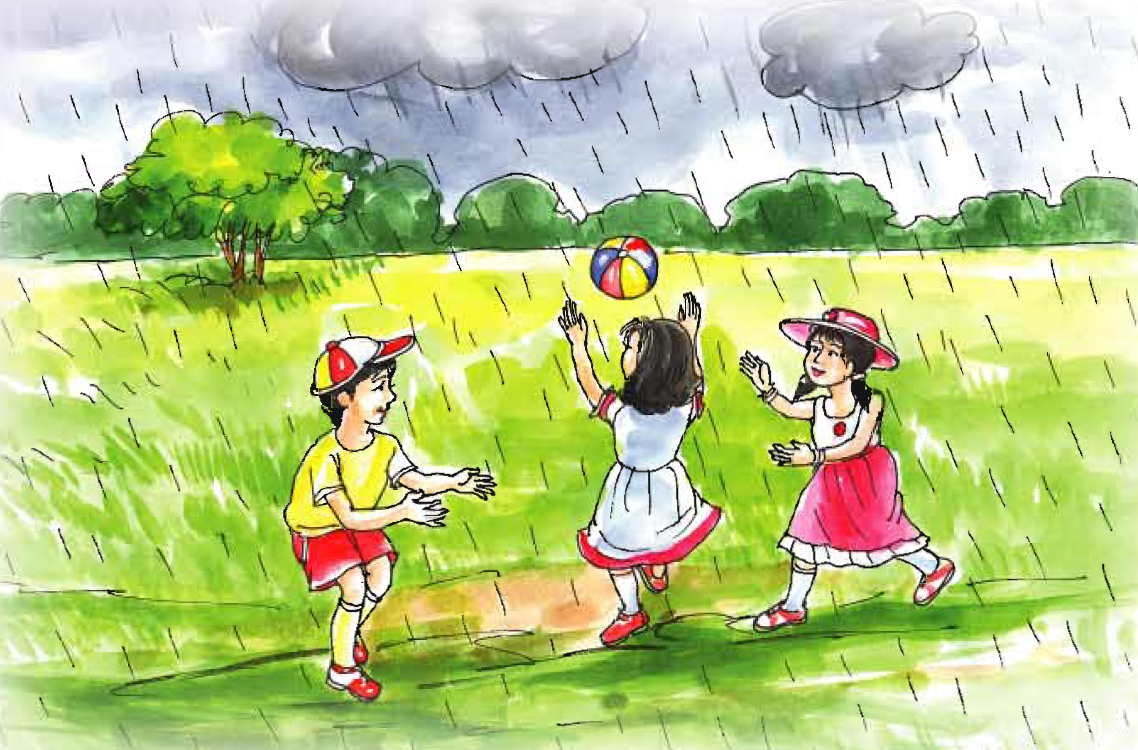 Lesson Declaration
Rain, rain, go away
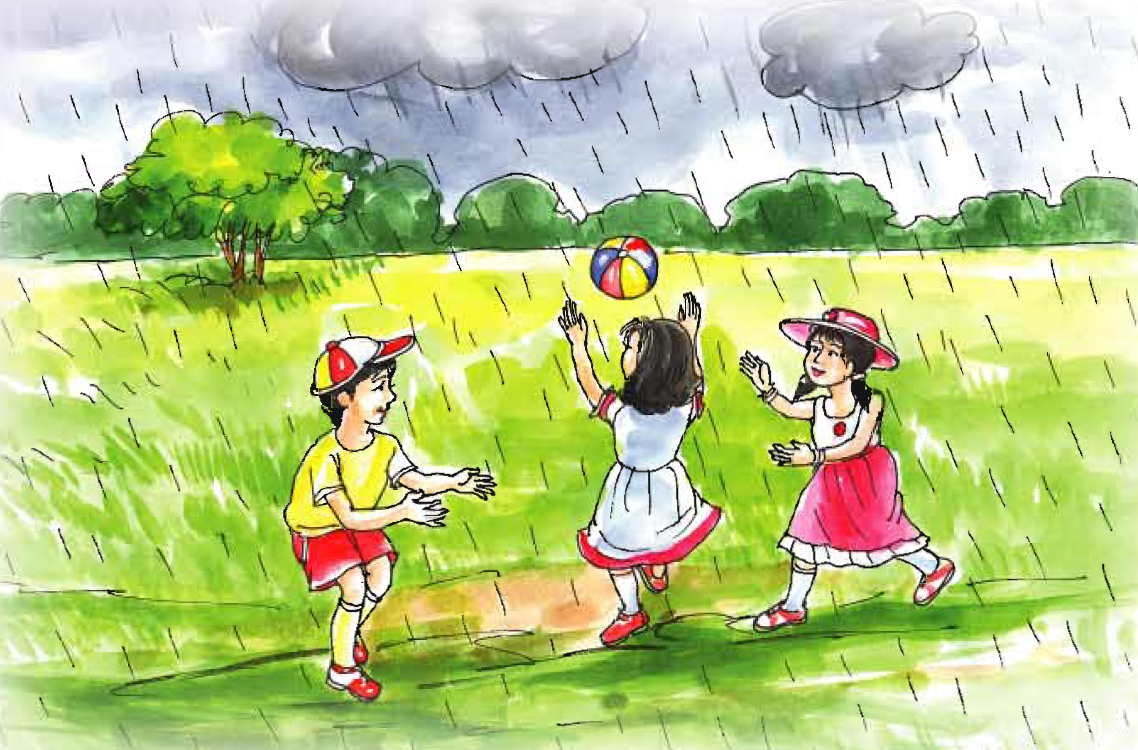 Rain, rain, go away,
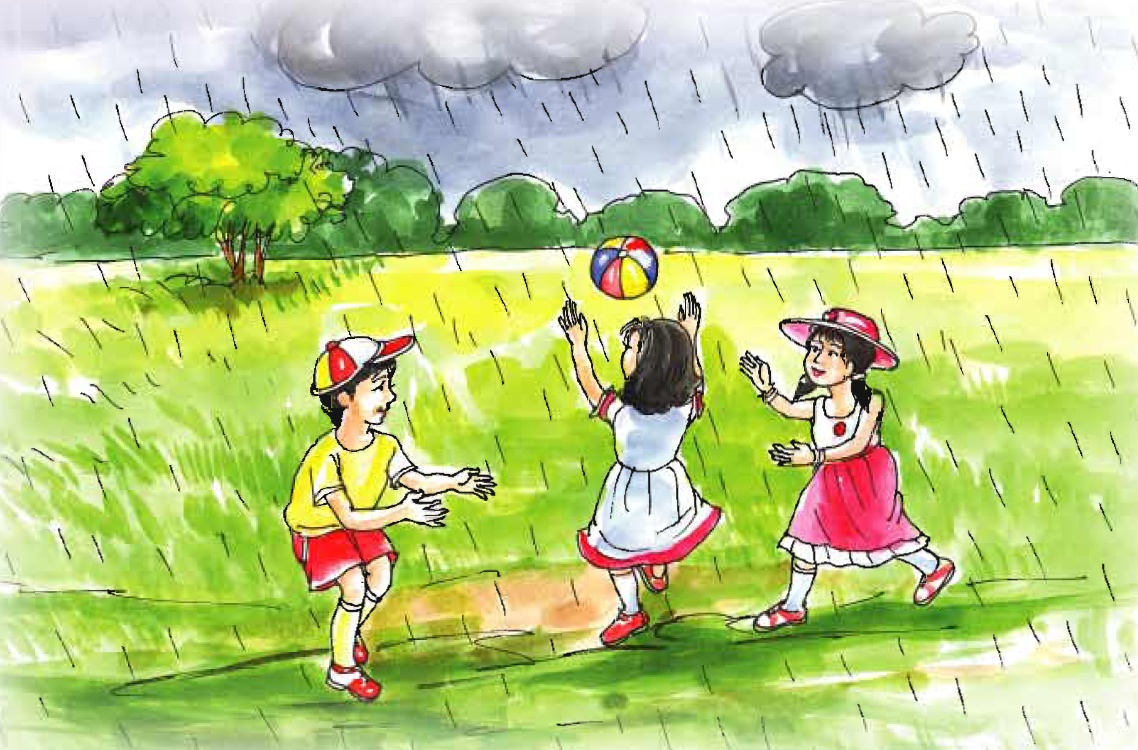 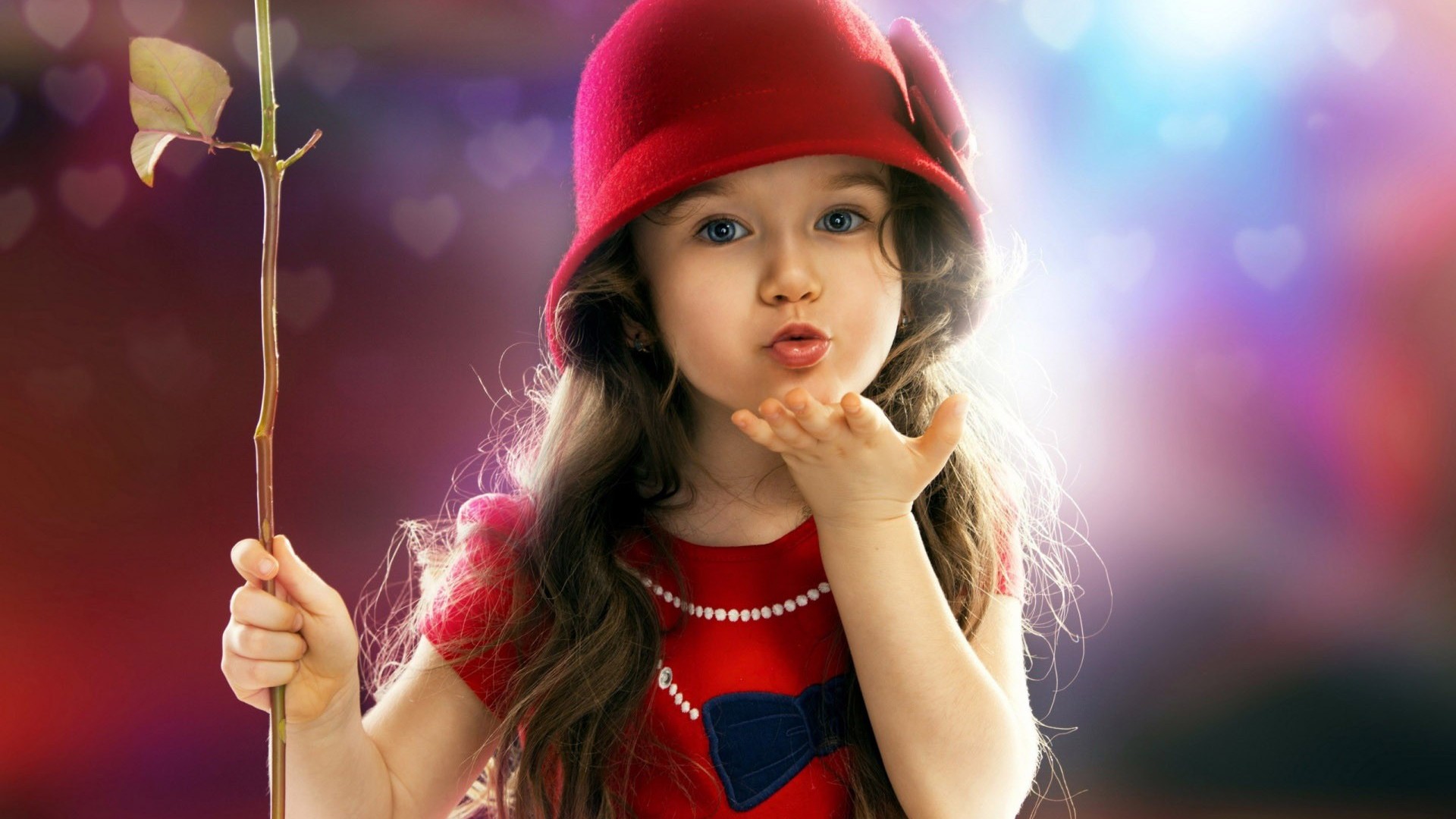 Come again another day.
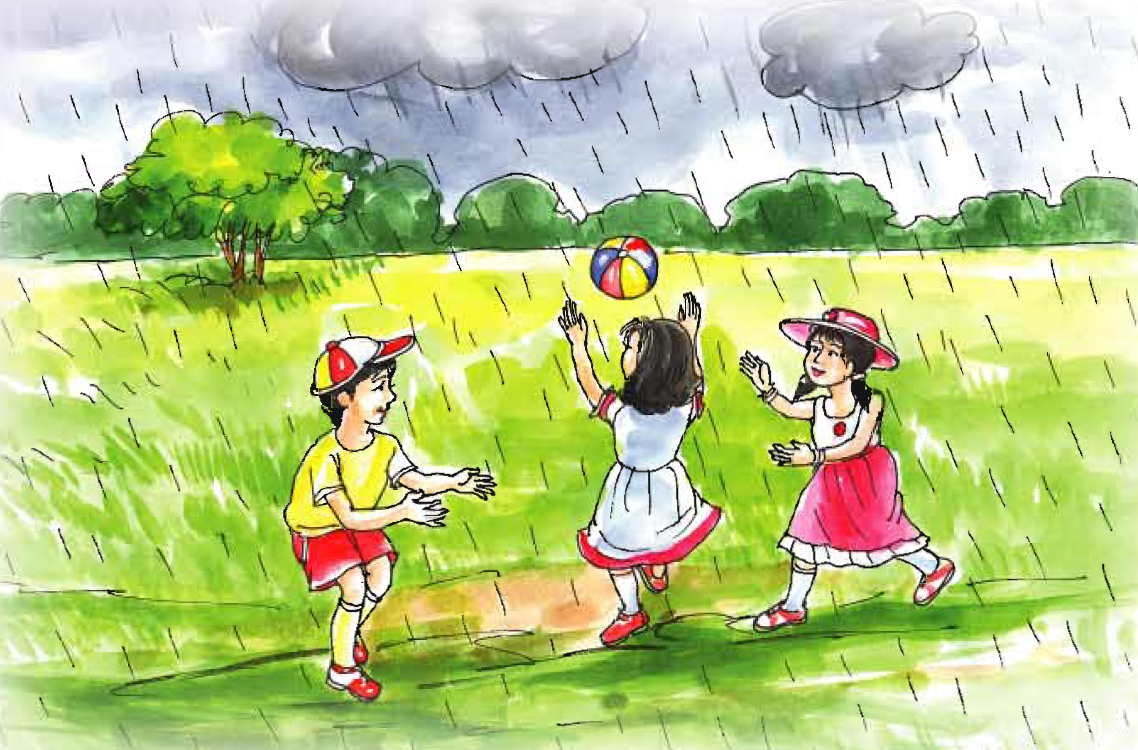 Little children want to play,
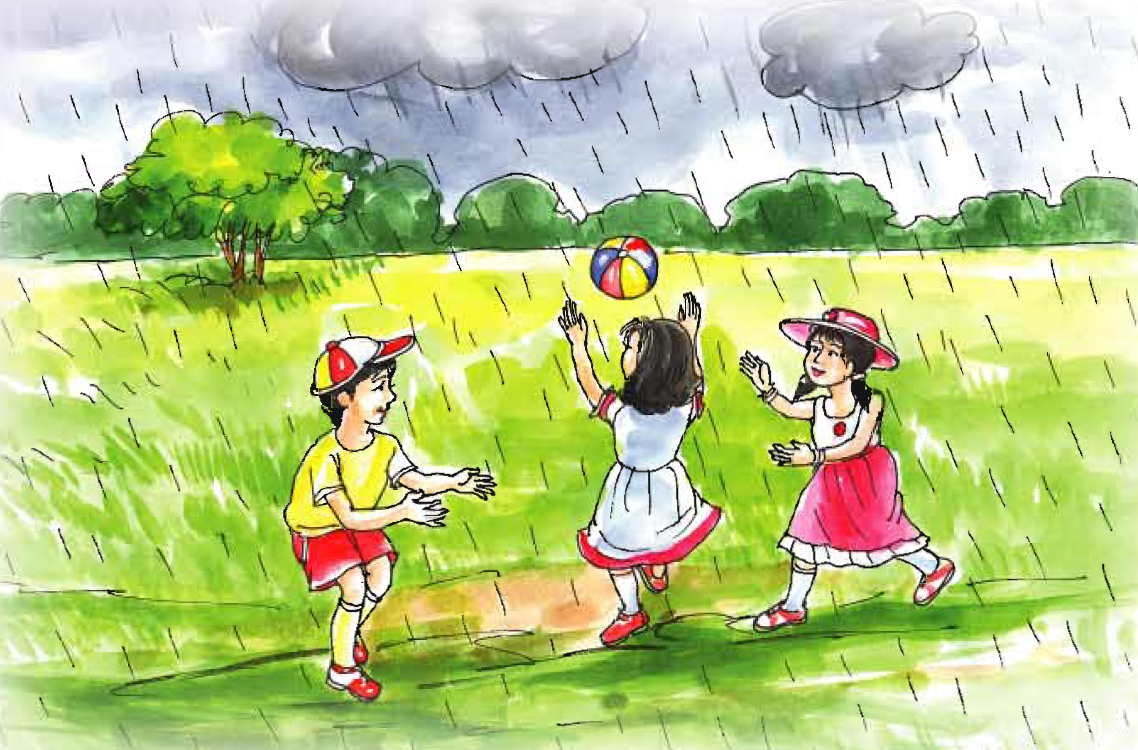 Rain, rain, go away.
Teacher’s reading
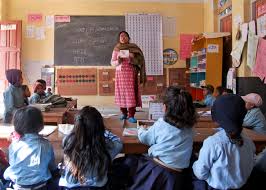 Now recite the rhyme with me
Rain, rain,go away
Rain, rain, go away,
Come again another day.
Little children want to play
Rain, rain, go away.
,
Group reciting
Pair Reciting
Individual Reciting
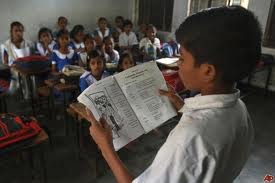 Evaluation
Recite the rhyme one by one with action.
THANKS
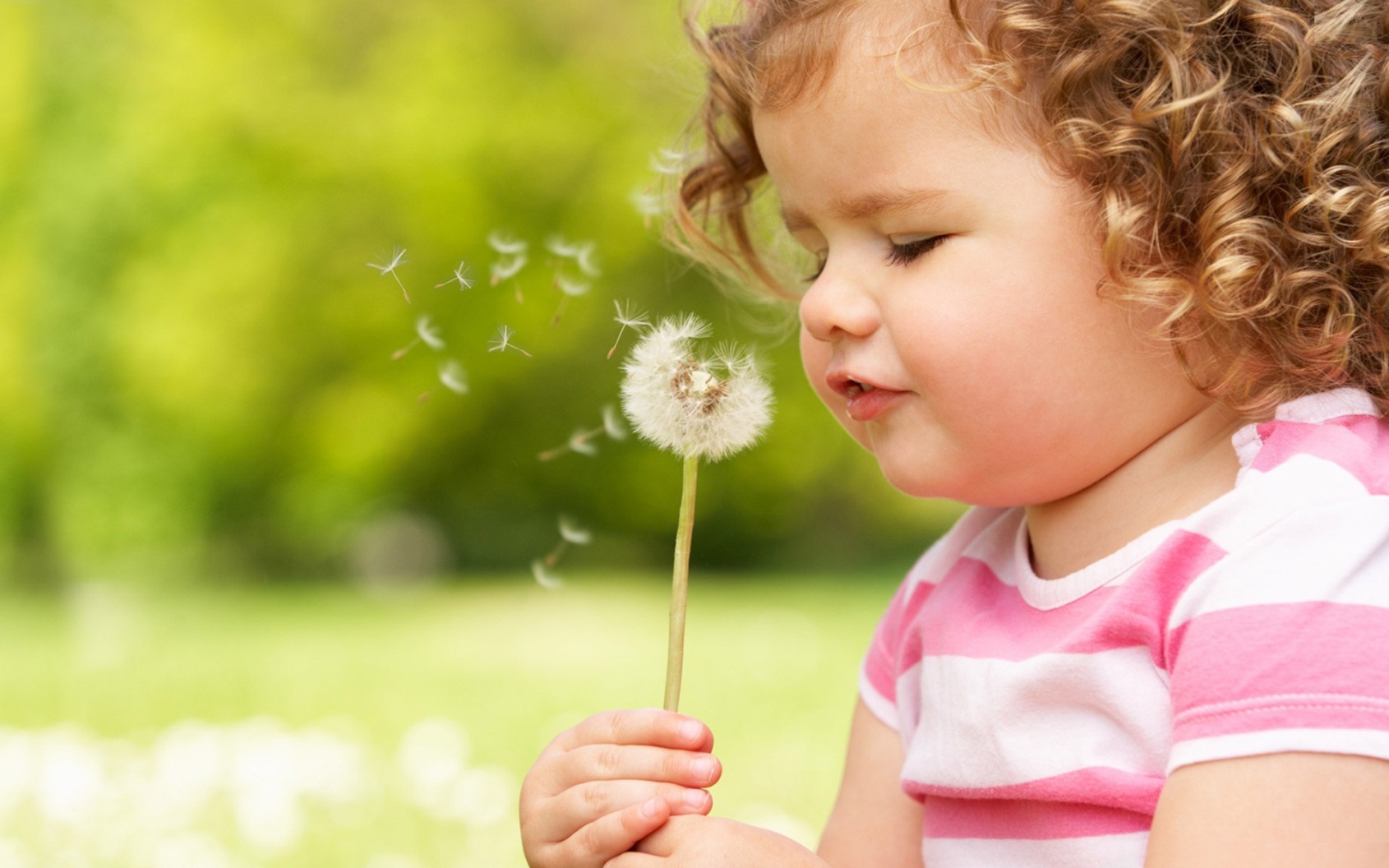 BYE                                   BYE
SOURCE
EFT Book , Class – One.
Internet